Penalty corner - Gestion
Les équipes ont 30 secondes pour se préparer
Le donneur doit être prêt
L’arbitre engagé siffle pour démarrer le PC
Le donneur DOIT jouer la balle DIRECTEMENT. C’est-à-dire dans les 3 secondes après le coup de sifflet de l’arbiter.
	 Si le donneur retarde l’injection/le début du PC, un coup franc pour 	la défense doit être sifflé.
Pas de feinte, mouvement du corps, épaule, bras, tête,….
Si un attaquant rentre trop tôt dans le cercle, le donneur doit aller dans le cercle adverse. Le PC est exécuté à nouveau.
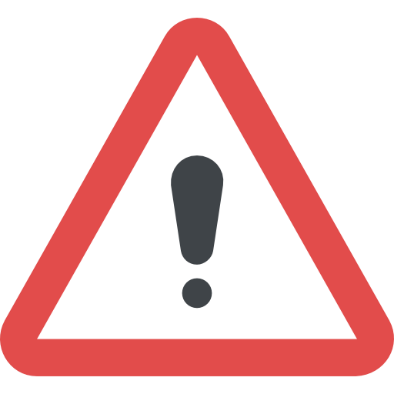 Le donneur à 3 secondes pour jouer le PC après le coup de sifflet comme en Outdoor